Ünite 1
ADLİ KALEM
1
Amaçlarımız;
Bu üniteyi tamamladıktan sonra;
Kalem iş ve işlemlerini belirleyen yasal düzenlemelerin hangileri olduğunu belirleyebilecek,
Adli yargı ilk derece mahkemelerinin ve Cumhuriyet başsavcılığının teşkilat yapısını açıklayabilecek,
Kalem ve kalemi hizmetlerinin neler olduğunu ifade edebilecek,
Adli kalem personelinin yetki ve görevlerini  açıklayabilecek bilgi ve becerilere sahip olabileceksiniz.
2
ADLİ KALEM
Adli kalem hizmeti; Adli yargı ilk derece mahkemeleri ile bu mahkemeler bünyesinde kurulmuş olan Cumhuriyet başsavcılıkları ve adalet komisyonlarının (Adliyelerin) yazı işler  müdürlüklerinde yürütülen adalet hizmetlerin  ifade eder.
Adli yargı ilk derece mahkemeleri, hukuk ve ceza mahkemeleri olarak iki çeşittir.
3
ADLİ KALEM
Adli yargıda genel olarak üç çeşit kalem bulunur. Bunlar; hukuk mahkemeleri kalemi, ceza mahkemeleri kalemi ve Cumhuriyet başsavcılığı kalemidir. Adalet komisyonu olan adliyelerde bir de adalet komisyonu kalemi bulunur. İlke olarak her kalemde bir yazı işleri müdürü ve ihtiyaç durumuna göre yeteri kadar zabıt kâtibi (Mahkeme kalemlerinde ayrıca bir adet mübaşir istihdam edilir.) bulunur. Kalem hizmetleri,ilgisine gore Cumhuriyet başsav- cısı, mahkeme başkanı veya hâkimin denetimi altında, yazı işleri müdürünün yönetiminde kalemde görevlendirilen zabıt kâtipleri, mübaşirler ve memurlar tarafından yürütülür.
4
ADLİ KALEM MEVZUATI
Bir ülkede uygulanan kanun, tüzük, yönetmelik vb. hukuk kurallarının bütününe mevzuat denir. Adli yargı mahkemeleri ve Cumhuriyet başsavcılıkları bünyesinde yürütülen her bir kalem hizmet  farklı görev ve yetki alanlarına sahip olduğundan, adli yargı kalem hizmetlerini belirleyen yasal düzenlemeler de oldukça dağınık durumdadır. Bundan dolayı, kalem hizmetlerini düzenleyen tüm yasaları içine alacak şekilde “adli kalem mevzuatı” terimi kullanılmıştır.
5
ADLİ KALEM MEVZUATI
Adli kalem hizmetlerine dair, içerisinde çeşitli düzenlemeler bulunan mevzuatı aşağıdaki şekilde sıralayabiliriz.
• 6100 Sayılı Hukuk Muhakemeleri Kanunu, 
• 6271 Sayılı Ceza Muhakemesi Kanunu,
• 5237 Sayılı Türk Ceza Kanunu,
• 492 Sayılı Harçlar Kanunu,
• 2802 Sayılı Hâkimler ve Savcılar Kanunu,
• 657 Sayılı Devlet Memurları Kanunu,
• 5235  Sayılı  Adli  Yargı  İlk  Derece  Mahkemeleri  İle  Bölge  Adliye  Mahkemelerinin Kuruluş, Görev ve Yetkileri Hakkında Kanun,
• 5070 Sayılı Elektronik İmza Kanunu,
6
ADLİ KALEM MEVZUATI
Hukuk Muhakemeleri Kanunu Yönetmeliği,
Cumhuriyet Başsavcılıkları İle Adli Yargı İlk Derece Ceza Mahkemeleri Yazı İşleri Hizmetlerinin Yürütülmesine Dair Yönetmelik,
Hâkimler ve Savcılar Yüksek Kurulu Teftiş Kurulu Başkanlığı Yönetmeliği,
Adalet Bakanlığı Teftiş Kurulu Başkanlığı Yönetmeliği,
Suç Eşyası Yönetmeliği, 
Adalet Bakanlığı Disiplin Kurulları ve Disiplin Amirleri Yönetmeliği,
Elektronik İmza Kanununun Uygulanmasına İlişkin Usul ve Esaslar Hakkında Yönetmelik,
Resmî Yazışmalarda Uygulanacak Usul ve Esaslar Hakkındaki Yönetmelik,
Adalet Bakanlığı Bilgi Sistemlerinin İnternet Üzerinden Gelecek Tehlikelerden Korunması ve Veri Güvenliğinin Sağlanmasında Uyulacak Usul ve Esaslar Hakkında Yönetmelik,
7
ADLİ KALEM MEVZUATI
Hâkimler ve Savcılar Yüksek Kurulunun Genelgeleri,
Adalet Bakanlığı Müsteşarlık Genelgeleri,
Adalet Bakanlığı Hukuk İşleri Genel Müdürlüğünün Genelgeleri, 
Adalet Bakanlığı Ceza İşleri Genel Müdürlüğünün Genelgeleri,
Adalet Bakanlığı Bilgi İşlem Dairesi Başkanlığının Genelgeleri,
Hâkimler ve Savcılar Yüksek Kurulu Genel Sekreterliği ile Adalet Bakanlığına Bağlı Birimlerce Yayınlanan Tebliğler ve Duyurular.
8
GENEL OLARAK MAHKEMELER
Anayasa’ya göre yargı yetkisi, Türk Milleti adına bağımsız mahkemelerce kullanılır (m.9). Bağımsız ve tarafsız mahkemeler hukuk kurallarını belli bir olaya uygulayarak yargılama faaliyetlerini yerine getirirler.
	Mahkemeler, hâkimlerin görev ve sorumluluğu altında olup yargı hizmetleri hâkimlerin emri altında çalışan kalem personeli ile birlikte yürütülür. Hâkimler, görevilerinde bağımsızdırlar; Anayasa’ya, kanuna ve hukuka uygun olarak vicdanı kanaatlerine göre hüküm verirler. Hiçbir organ, makam, merci veya kişi, yargı yetkisinin kullanılmasında mahkemelere ve hâkimlere emir ve talimat veremez, genelge gönderemez, tavsiye ve telkinde bulunamaz. (Anayasa m.139).
9
GENEL OLARAK MAHKEMELER
10
İlk Derece Mahkemeleri
İlk derece mahkemeleri, bir uyuşmazlığın çözümü için ilk başvurulması gereken mahkemelerdir. İlk derece mahkemlerini adli, idari  ve askerî yargıda şu şekilde gruplandırılabiliriz.
Adli yargı ilk derece mahkemeleri; 
İdari yargı ilk derece mahkemeleri; 
Askerî yargı ilk derece mahkemeleri;
11
İkinci Derece Mahkemeleri
İkinci derece mahkemelerinin görev ve yetkileri,  içinde yer aldığı yargı türüne göre değişik kanunlarda düzenlenmiştir.
Bölge adliye mahkemeleri; 
Bölge  idare  mahkemeleri;
12
Yüksek Dereceli Mahkemeler
Yargıtay; Adli yargıda, ilk derece mahkemelerinin vermiş oldukları kararların hukukî denetimini  yapan  yüksek  mahkemedir. 
Danıştay; İdari yargı alanında danışma ve inceleme organı olarak görev yapan üst dereceli bir mahkemedir. 
Askerî Yargıtay; Askerî yargıda yüksek derece mahkemesi olarak görev yapan mahkeme Askerî Yargıtay’dır.
Uyuşmazlık Mahkemesi; Adli, idari ve askerî yargı mercileri arasındaki görev ve hüküm uyuşmazlıklarını kesin olarak çözmek üzere kurulmuş diğer bir yüksek mahkemedir.
13
İlk ve Son Dereceli Mahkemeler
Anayasa Mahkemesi ve Askerî Yüksek İdare Mahkemesi, yasalarla belirlenen davalara ilk ve son derece mahkemesi sıfatıyla bakarlar. Bu mahkemeler önlerine gelen uyuşmazlıkları kesin olarak karara bağlarlar.
Anayasa Mahkemesi; 
Askerî Yüksek İdare Mahkemesi,
14
ADLİ YARGI MAHKEMELERİ
Adli yargı, adli yargı ilk derece mahkemeleri ve adli yargı ikinci derece mahkemeleri olmak üzere iki derecelidir. Adli yargı ilk derece mahkemeleri, hukuk ve ceza mahkemeleri, adli yargı ikinci derece mahkemeleri ise bölge adliye mahkemeleridir. Bölge adliye mahkemeleri istinaf mahkemeleri olarak da anılmaktadır. Bölge adliye mahkemeleri, ilk derece mahkemelerinin üzerinde, Yargıtayın ise altında yer almaktadır.
15
ADLİ YARGI MAHKEMELERİ
16
ADLİ KALEM HİZMETLERİ
Adalet hizmetlerinin yürütüldüğü adli yargı mahkemelerine ve Cumhuriyet başsavcılıklarına bağlı memurların çalıştığı mekânlar (bürolar) adli kalem olarak adlandırılır. Kalem; sözlük anlamı, yazışmaların idare edildiği büro, bir resmî dairede yazıların yazıldığı ve gelen yazıların toplandığı yerdir.
Adli Hizmetler
Mali Hizmetler
İdari Hizmetler
Muhasebe Hizmetleri
Muhafaza Hizmetleri
17
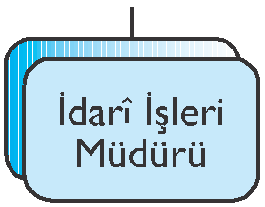 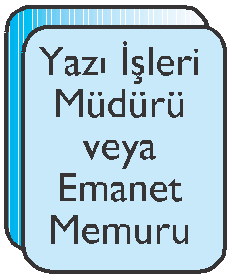 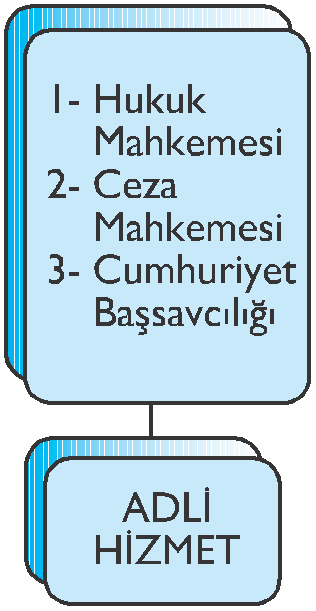 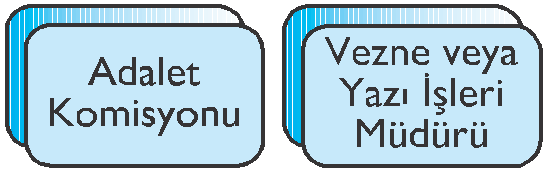 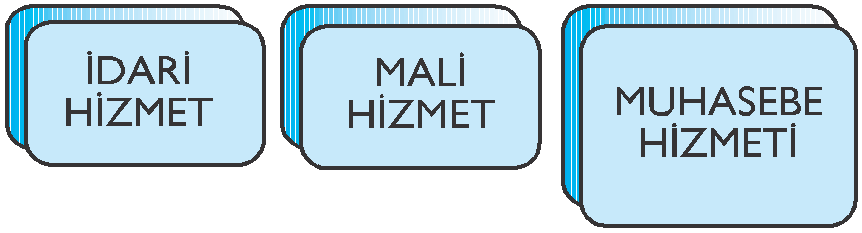 ADLİ KALEM HİZMETLERİ
18
Adli Hizmetler
Adli yargı sistemi içerisinde yürütülen tüm yargısal faaliyetlerdir. Bu faaliyetler, adli yargı mahkemeleri ile Cumhuriyet başsavcılıklarına bağlı tüm kalemler tarafından yürütülür. Örneğin; şüphelinin ifadesinin alınması, ara karar gereği kamu kurumu veya tüzel kişilere müzekkere yazılması, gerekçeli kararın tara  ara tebliğ edilmesi gibi adli işlemler adli hizmetleri yürüten kalemlerce yerine getirilir.
19
Mali Hizmetler
Adli yargının parasal faaliyetlerin yerine getirilmesidir. Bu hizmet vezne teşkilatı bulunan yerlerde vezneler, bulunmayan yerlerde ise vezne işlerine bakan hukuk mahkemeleri yazı işleri müdürleri tarafından yerine getirilir. Harç ve vergi tahsili yapılarak Maliyeye yatırılması, yargılama giderlerinin karşılanması amacıyla tara  ardan tahsil edilen paraların (gider ve delil avansları), emanet para hesabı tutularak ödemelerin bu hesaptan yapılması gibi işlemleri malî hizmetlere örnek olarak gösterebiliriz.
20
İdari Hizmetlerler;
Adli  yargıda yönetim ile ilgili  verilen hizmetlerdir. Bu hizmetler Madli yargı ilk derece mahkemesi adalet komisyonları tarafından yürütülmektedir. Örneğin; yazı işleri müdürünün veya zabıt kâtibinin görev yapacağı birimin belirlenmesi, izin ve rapor gibi işlemlerinin yürütülmesi idarî hizmetlerdendir.
21
Muhasebe Hizmetlerleri
Adli yargının yürütülmesinde ihtiyaç duyulan mal ve hizmet alımlarının yapılması, harcamaların genel bütçeden karşılanarak ilgililere ödenmesi, personellerin maaşları hesaplanarak ödenmesinin sağlanmasına yönelik hizmetlerdir. Bu hizmetler,  idari işler müdürü bulunan yerlerde idari  işler müdürler , bulunmayan yerlerde  ise yazı işleri müdürleri tarafından yürütülür. Örneğin; koltuk, masa ve dolap gibi demirbaş eşyaların alınması, kırtasiye ihtiyaçlarının karşılanması vb. işlemler muhasebe hizmetlerindendir.
22
Muhafaza Hizmetleri
Tereke veya emanet memurluğunda bulunan para, kıymetli  evrak ve eşyaların geçici olarak korumaya alınarak mahkeme kararı veya Cumhuriyet savcılarının emir ve talimatları doğrultusunda gerekli işlemlerin yapılmasıdır.
23
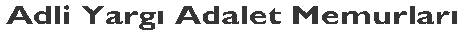 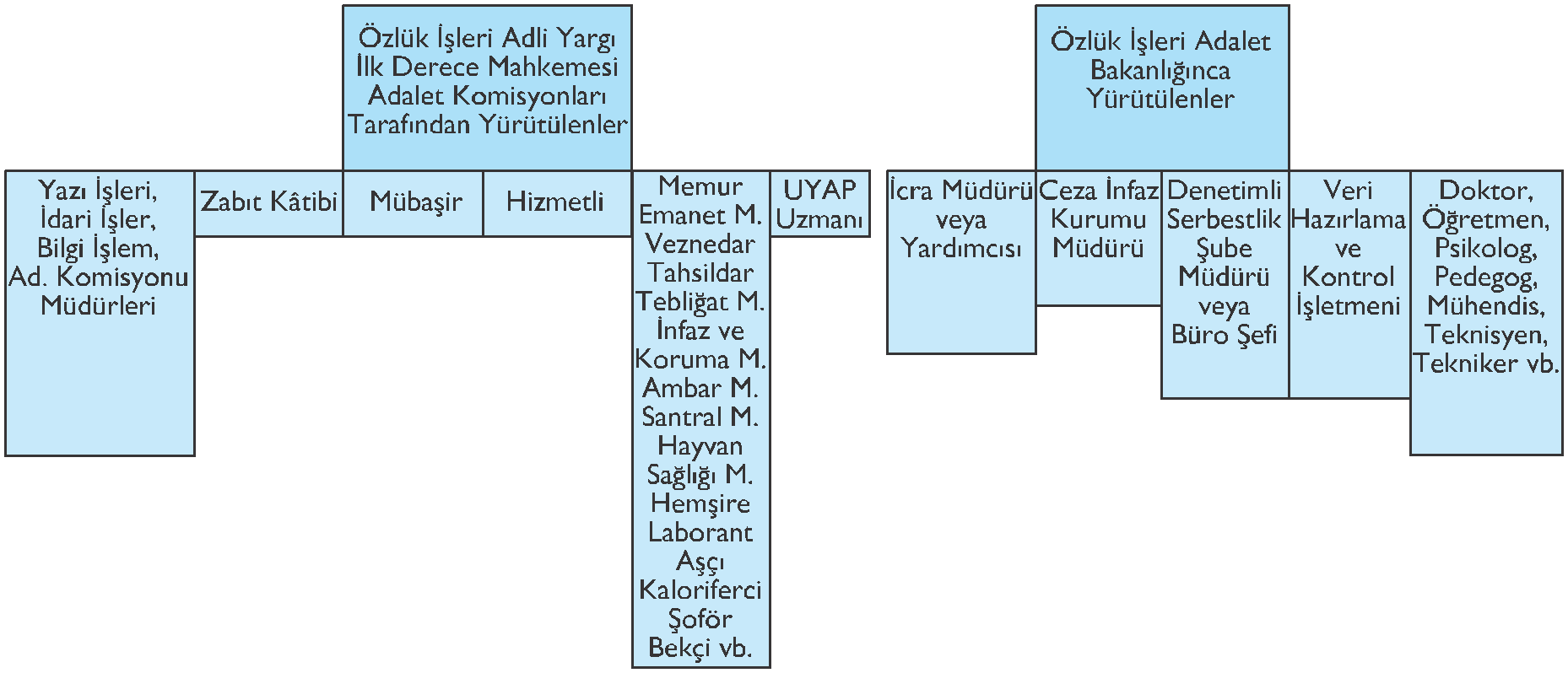 ADLİ YARGI PERSONELİ
Adli yargı personelini; Hâkimleri ve savcıları hariç tutarsak “Adli Yargı Adalet Memurları” ve “Adli Yargı Kalem Personel ” olarak iki gruba ayırabiliriz.
24
Adli Yargı Adalet Memurları
Hâkimler ve Cumhuriyet savcıları hariç, Adalet Bakanlığına bağlı adalet dairelerinde çalışan, 657 Sayılı Devlet Memurları Kanununun 36 vd. maddelerinde düzenlenen ve hizmet sınıflardan birine dâhil bulunan personellerden oluşur. Bunlardan bir kısmının özlük işleri, adli yargı ilk derece mahkemesi adalet komisyonları tarafından yerine getirilirken bir kısmının özlük  işleri ise Adalet Bakanlığınca yürütülmektedir.
25
Özlük İşlemleri Adalet Bakanlığına bağlı Personel
İlk  defa  memuriyet görevine  alınmaları  amacıyla  yapılan  sınav  ve  mülakatlarını Adalet Bakanlığı düzenler. Başarılı olanlar Adalet Bakanlığınca atanır.
Özlük dosyaları Adalet Bakanlığının ilgili birimlerinde bulunur ve tüm özlük işlemler  buradan takip edilir.
Görevlerinden doğan suçlarından dolayı, Adalet Müfettişlerince veya bulundukları yer Cumhuriyet savcılığınca doğrudan doğruya genel hükümler dairesinde soruşturma ve kovuşturma yapılır.
Adalet  müfettişlerinin  yaptığı  denetim  sonrasında  haklarında  hâl  kâğıdı  tanzim edilerek özlük dosyalarına konulmak üzere Adalet Bakanlığı’na gönderilir.
26
Özlük işleri bakımından, adli yargı ilk derece mahkemesi adalet komisyonlarına bağlı personel
İlk  defa  memuriyet  görevine  alınmaları  amacıyla  yapılan  sınav  ve  mülakatlarını adalet komisyonu düzenler ve başarılı olanların göreve atanmaları hususunda Adalet Bakanlığına teklifte bulunur. Atama olurunu Adalet Bakanlığı verir.
Özlük  dosyaları  adalet  komisyonunda  bulunur  ve  özlük  işlemleri  buradan  takip edilir.
2802 Sayılı HSK’nin 116’ncı maddesi gereği görevlerinden doğan suçlarından dolayı bulundukları yer Cumhuriyet savcılığınca doğrudan doğruya genel hükümler idaresinde soruşturma ve kovuşturma yapılır.
Adalet müfettişlerinin yaptığı denetim sonrasında haklarında gizli rapor veya hâl kâğıdı düzenlenmez.
27
Adli Yargı Adalet Memurlarının Bilgi Sistem  ve Özlük Dosyası
Türkiye Cumhuriyet  kimlik numarası esas alınarak özlük işleri adalet komisyonuna bağlı personeller adalet komisyonunca, özlük işleri Adalet Bakanlığına bağlı personeller  ise Adalet Bakanlığı  ilgili  birimince (Personel Genel Müdürlüğü, Ceza ve Tevkif Evler  Genel Müdürlüğü vb.) tutulacak personel bilgi sistem ne kayıt olunurlar.
	Her memur için bir özlük dosyası tutulur. Özlük dosyasına, memurun mesleki bilgileri, mal bildirimler , varsa  inceleme, soruşturma, denetim raporları, disiplin cezaları ile ödül ve başarı belgesi  verilmesine ilişkin bilgi ve belgeler konulur.
28
Adli Yargı Kalem Personeli
Adli yargı ilk derece mahkemeleri ve Cumhuriyet başsavcılıklarında görevli olup, özlük işleri adalet komisyonları tarafından yürütülen ve adli hizmet veren adli yargı kalem personelleri; Yazı işleri müdürü, zabıt kâtibi, mübaşir ve hizmetlidir. Bunlar haricindeki özlük işleri adalet komisyonları tarafından yürütülen, idari işler müdürü, bilgi işlem müdürü, adalet komisyonu müdürü, emanet memuru, veznedar ve UYAP uzmanı görevlerini kalem bürolarında yerine getirseler dahi hukuksal anlamda “Adli Yargı Kalem Personel ” olarak nitelendiremeyiz.
29
ADLİ KALEM PERSONELİNİN GÖREVLERİ
Adli yargı kalemlerinde yürütülen hizmetlerin farklılık arzetmesi, kalem personelinin görev aldığı birime göre yetki ve sorumluluklarının değişmesi, kalem mevzuatı ile ilgili yasal düzenlemelerin çokluğu ve dağınık durumda olması nedeniyle adli yargı kalem personellerinin görevlerinin neler olduğunu, görevlerini yerine getirirken nelere dikkat etmeleri gerektiğini, sahip oldukları yetkilerin ve sorumluluklarını, her bir personele göre ayrı değerlendirmemiz gerekmektedir.
	Yürürlükte bulunan yönetmelikler çerçevesinde, adli yargı hukuk mahkemelerinde çalışan kalem personelinin görevler ile ceza mahkemelerinde ve Cumhuriyet başsavcılıklarında çalışan kalem personellerinin görevler ayrı başlık altında ele alınmıştır.
30
Hukuk Mahkemeleri Kalem Personelinin Görevleri
Adli yargı  ilk derece hukuk mahkemeleri kaleminde çalışan kalem personellerinin görev ve yetkileri genel olarak, Nisan 2012 tarihinde yürürlüğe giren Hukuk Muhakemeleri Kanunu Yönetmeliğinde düzenlenmiştir.
31
Yazı İşleri Müdürünün Görevleri
Adli yargı ilk derece hukuk mahkemeleri yazı işleri müdürünün görev ve yetkilerinin bir kısmı Hukuk Muhakemeleri Kanunu’nda bir kısmı ise Hukuk Muhakemeleri Kanunu Yönetmeliği’nde düzenlenmiştir.
32
Yazı İşleri Müdürünün Görevleri
Hukuk Muhakemeler  Kanunu’ndan Kaynaklanan Görevler 
Hâkimi ret eden tarafın ret dilekçesini ve ret dilekçesine karşı tarafın cevabını ve eklerin ,dosya ile birlikte reddi istenen hâkime vermek ve hâkim dilekçe ve eklerini inceledikten sonra ret talebini incelemeye yetkili mercine gönderilmek üzere evrakı teslim almak. (md. 38).
Mahkeme tutanaklarının tamamının veya bir kısmının taraflarca veya fer’i müdahilce istenmesi durumunda söz konusu örneklerin mahkemenin mührü basıldıktan sonra aslına uygun olduğunu imza ile onaylamak (md. 158).
Dava ile ilgili mahkemeye sunulan her türlü dilekçe ve belgenin havalesini yapmak (md. 159).
33
Yazı İşler  Müdürünün Görevler
Elindeki belgenin aslını mahkemeye veren tarafın mahkemeden belgenin geri verilmesi talebinin kabul edildiği hâllerde söz konusu belgenin aslına uygun olduğu imzası ile onamak (md. 216).
Elektronik ortamdan fizikî örnek çıkartılması gereken hâllerde tutanak veya belgenin aslının aynı olduğu belirterek imzalamak ve mühürlemek (md. 445).
Hüküm  yazılıp  imza  edildikten  ve  mahkeme  mührü  ile  mühürlendikten  sonra, nüshalarını taraflardan her birine makbuz karşılığında vermek ve bir nüshasını da gecikmeksizin diğer tarafa tebliğ etmek (md. 301).
Yargıtayın bozma kararları ile onama kararlarını derhâl taraflara tebliğ etmek (md. 372).
Mahkeme, kararında belirtmek suretiyle ihtiyati tedbirin kararının uygulanmasında (Yerine getirilmesinde) yazı işleri müdürünü görevlendirebilir (md. 393).
34
Yazı İşler  Müdürünün Görevler
Hukuk Muhakemeler  Kanunu Yönetmeliği’nden Kaynaklanan Görevler 
Mahkeme kalemini denetlemek.
Talep hâlinde gerekçeli kararın tebliğini sağlamak ve kesinleştirme işlemlerini yapmak.
Harç tahsil ve para cezalarının müzekkerelerini yazarak ilgili Maliye birimine zimmet mukabilinde teslim edilmesin takip etmek.
Yargılama gideri için tahsil edilen paranın kullanılmayan kısmı hükmün kesinleşmesinden sonra  ilgilisine  adesin  yapmak.
Hâkimin onayını alarak, zabıt kâtibi, memur, mübaşir ve diğer görevliler arasında iş bölümü yapmak, yazı işler  bürosunun b rden fazla hâk me bağlı çalıştığı  lk derece hukuk mahkemelerinde tüm hâkimlerin onayı almak.
Dava dilekçesini ve havalesi gereken evrakı havale etmek.
Yönetimi altında bulunan zabıt kâtipleri ve diğer memurları yetiştirmek.
35
Yazı İşler  Müdürünün Görevler
Hukukî başvuru veya kanun yolları incelemesi için dosyayla ilgili gerekli işlemleri yapmak ya da yaptırmak.
Bilirkişilere fiziki ortamda teslimi gereken dosyalarla ilgili işlemleri yerine getirmek (Bilirkişiler UYAP Bilirkişi Bilgi Sistem üzerinden de işlem yapabilirler. Bunun için bilirkişilerin elektronik imza sahibi olmaları gerekir.).
Harcın hesaplanması ve hukuk mahkemeleri veznesi bulunmayan yerlerde tahsiline ilişkin işlemleri yapmak.
Dosyaya ait kıymetli evrak ve değerli eşyanın uygun yerde (mahkeme kasasında) muhafazasını sağlamak.
Yargılamanın bulunduğu aşamanın gereklerini yerine getirmek.
Arşivin düzenli tutulmasını sağlamak.
Teminatın iadesi gereken hâllerde gerekli işlemleri yerine getirmek.
Mühürlerin teslim alındığına ilişkin yazı ve beratı mahkemenin kasasında muhafaza etmek, mühürleme ve defter tutma işlemlerin yapmak.
36
Yazı İşleri Müdürünün Görevleri
Mühürleme; 
	Taşınır malların koruma altına alınması amacıyla bir yerde tutularak kullanılmasının önlenmesi veya bir taşınmazın kullanılmasının, değiştirilmesinin önlenmesi ya da belirli bir faaliyetin durdurulmasıdır. Taşınır mallar deftere geçirildikten sonra bir torba veya kapalı bir yere konularak muhafaza altına alınır ve uygun araçlarla mühürlenir. Taşınmazlarda mühürleme işlemi, taşınmaza giriş ve çıkışın engellenmesi veya bir faaliyetin önlenmesi şeklinde gerçekleştirilir. Mühürleme işlemleri yer, gün ve saat belirtilip tutanağa bağlanarak imzalanır.
37
Yazı İşleri Müdürünün Görevleri
Defter tutma; 
	Taşınır ve taşınmaz mallar ile borç, alacak ve hakların kayıt altına alınmasıdır. Defter tutma işleminde, taşınır malların sıra numarası, cinsi, adedi, miktarı, nerede bulundukları, değeri; taşınmaz malların sıra numarası, tapu veya diğer tanım bilgiler, değerleri, borç, alacak ve hakların sıra numarası, niteliği, vadesi ve miktarı, borçlu, alacaklı ve hak sahibinin kimlik bilgileri, kayda geçirilir. Defter tutma işlemleri elektronik ortamda yapılır.
38
Zabıt Kâtibinin Görevleri
Zabıt kâtibinin başlıca görev  tutanak yazmaktır.  Nitekim zabıt kâtibinin sözlük anlamı da tutanak yazmanıdır. Adli yargı ilk derece mahkemeleri ile Cumhuriyet başsavcılıklarında bulunan zabıt kâtipleri, yazı işleri müdürlerinin yönetimi, hâkim ve savcıların denetim ve gözetimi altında çalışırlar. Soruşturma, kovuşturma ve yargılama aşamasında, hâkimler ve Cumhur yet savcıları her türlü tutanağı ( ifade, sorgu, iddianame, keşif, tensip duruşma, inceleme, gerekçeli karar vb.) zabıt kâtiplerine yazdırırlar. Tutanak, hâkim ve zabıt kâtib tarafından derhâl imzalanır.
39
Zabıt Kâtibinin Görevleri
Zabıt kâtipleri mahkemede veya mahkeme dışında hâkim ya da Cumhuriyet savcısı huzuruyla yapılacak bütün işlemlerde ve tutanak yazımında hazır bulunmak ve tutanağın altını imzalamak zorundadırlar (HMK m. 157). Çünkü bu durum tutanağın hukuken geçerlilik şartı olup soruşturma, kovuşturma ve yargılama işlemleri ancak tutanakla ispat edilir.
	Zabıt kâtiplerinin tutanak düzenlemekten başka diğer önemli görevleri de aşağıda gösterilmiştir.
Duruşma ve keşiflere katılmak, hâkim tarafından yazdırılanlar ile doğrudan yazılmasına izin verilen beyanları tutanağa yazmak.
UYAP sisteminde yazdığı tüm tutanak, müzekkere ve kararları gecikmeksizin onaya sunmak, onay yetkisi  kendisine ait olan işleri derhâl yerine getirmek, onay yetkisi kendisinde ve amirinde bulunan (müşterek yetki) işlerde amirinin talimatı doğrulusunda hareket etmek.
40
Zabıt Kâtibinin Görevleri
Ara kararları yerine getirmek.
Gerekçeli kararları hâkimin bildirdiği şekilde yazmak.
Yargılaması devam eden dosyaları düzenli ve eksiksiz bir şekilde muhafaza etmek
Tamamlanıp kesinleşen dosyaları arşive kaldırtmak.
Tarafların dosyaları incelemesine nezaret etmek ve dosya inceleme tutanağını düzenlemek.
	Karar ve tutanakları dikkat ve itina ile yazarak imzasız bırakmamak. Karar ve tutanakların genellikle UYAP sisteminde kaydının tutulması ve güvenli elektronik imzanın kullanılmasıyla birlikte, kalemle atılan ıslak imzanın yerini de elektronik imza almıştır. Dolaysıyla elektronik ortamda kaydedilen bir tutanak güvenli elektronik imza ile imzalanmadıkça hukuken geçerli sayılmayacak, eğer çıktısı alınarak ıslak  imza ile imzalanırsa o zaman hukuk geçerliliğini koruyacaktır.
41
Zabıt Kâtibinin Görevleri
Res’en ya da ara karar gereği kişilere veya kurumlara gönderilen müzekkerelerden cevabı gelmeyenlerin veya cevap verilmesine karşın, istenilen bilgi ve belgelerin gönderilmediği müzekkerelerin tekitini yapmak.
İncelenip iade edilmek üzere, bilirkişiye veya başka mercilere gönderilen dosyaların gömlek (gölge) dosyasını oluşturmak.
Kalemde yapılan tebligatları Tebligat Kanunu’na uygun düşecek tarzda düzenlemek.
Tebliğ  masrafının  pul  olarak  verilmesi  hâlinde,  pul  miktarını,  kim  tarafından  ne zaman verildiğini duruşma tutanağının altına şerh düşerek imzalamak ve teslim edenin de imzasını almak.
Tebliğ  masrafı  pul  olarak  tahsil  edildikten  sonra,  kalemde  tebliğ  yapılması  veya tebliğden vazgeçilme neticesinde dosyada kalan pullar ile masraf fazlası artan pulların tutanak karşılığında derhâl ilgilisine iade etmek.
Çıkarılacak  tebligatlarda  ilgilisine  göre  yasal  meşruhatını  yazmak,  meşruhatın okunaklı olmasına dikkat etmek.
Dava, kovuşturma veya soruşturma ile ilgili düşünce ve görüşlerini açıklamamak.
42
Zabıt Kâtibinin Görevleri
UYAP kapsamında kendisine verilen şifreleri hiç kimseye bildirmemek, başkasına ait şifrelerle işlem yapmamak.
Kendisine teslim edilen bilgisayar ve malzemelerini itina ile kullanmak, bakımını yapmak ve ilgisi bulunmayan kişilere kullandırmamak.
Adalet Bakanlığı Müsteşarlığının 123, Bilgi İşlem Dairesi Başkanlığının 124/1 Sayılı Genelgeler  doğrultusunda hareket etmek,
UYAP iş listesini günlük takip ederek iş birikimine ve evrakın uzun süre işlemsiz kalmasına sebebiyet vermemek.
Mevzuattan kaynaklanan veya hâkim ya da yazı işleri  müdürünün vereceği diğer görevleri yerine getirmek.
43
Zabıt Kâtibinin Görevleri
Davada görevli zabıt kâtibi, aşağıdaki hâllerde sebeplerini bildirerek görevden çekinebilir.
Kendisine ait olan veya doğrudan doğruya ya da dolayısıyla ilgili olduğu davada,
Aralarında evlilik bağı kalksa bile eşinin davasında,
Kendisi veya eşinin altsoy veya üstsoyunun davasında,
Kendisi ile arasında evlatlık bağı bulunanın davasında,
Üçüncü derecede dâhil olmak üzere kan veya kendisini oluşturan evlilik bağı kalksa dahi kayın hısımlığı bulunanların davasında,
Nişanlısının davasında,
İki taraftan birinin vekili, vasisi, kayyımı veya yasal danışmanı sıfatıyla hareket ettiği davada,
44
Zabıt Kâtibinin Görevleri
Zabıt kâtibinin; yukarıda belirtilen görevden çekinme durumunun bulunması veya aşağıdaki sebeplerin varlığı hâlinde ise ret talebinde  bulunulabilir. Ret talebi, zabıt kâtibinin görev yaptığı mahkeme tarafından karara bağlanır. Bu konuda verilecek kararlar kesindir.
Davada, iki taraftan birine öğüt vermiş ya da yol göstermiş olması,
Davada, iki taraftan birine veya üçüncü kişiye kanunen gerekmediği hâlde görüşünü açıklamış olması,
Davada, tanık veya bilirkişi olarak dinlenmiş olması,
Davanın, dördüncü derece de dâhil yansoy hısımlarına ait olması,
Dava esnasında, iki taraftan birisi ile davası veya aralarında bir düşmanlık bulunması,
45
Zabıt Kâtibinin Görevleri
İş bölümüne göre kendisine verilen işleri biriktirmeden zamanında yapmak.
Dosyaları ve evrakı zamanında kaydetmek.
Soruşturma ve kovuşturması devam eden dosyaları eksiksiz ve düzenli bir şekilde muhafaza etmek.
Cumhuriyet savcısı veya hâkimin uygun göreceği evrakın havalesini yapmak.
Duruşma, ifade alma, keşif, otopsi, ölü muayenesi ve yer gösterme gibi işlemlerde hazır bulunarak tutanağı yazmak ve imzalamak.
Müzekkereleri yazarak, takip ve tekidini yapmak.
Cumhuriyet başsavcılığı işlemleri ile mahkeme ara kararlarının gereğini yapmak.
Karar ve tutanakları Cumhuriyet savcısı veya hâkimin bildirdiği şekilde dikkat ve itina ile yazarak imzalamak.
46
Zabıt Kâtibinin Görevleri
Cumhuriyet başsavcılığında, fizikî olarak bilirkişilere  teslimi gereken dosyalarla ilgili işlemleri yapmak.
Her türlü tebligat evrakını hazırlamak.
Dizi pusulası düzenlemek.
Dosya incelenmesine nezaret etmek.
İşi biten dosyaları arşive kaldırtmak.
Mevzuattan kaynaklanan veya Cumhuriyet savcısı, hâkim ya da yazı işleri müdürü tarafından verilen diğer görevleri yapmak.
47
Mübaşirin Görevleri
Mübaşir; Hâkimler tarafından verilen emir ve tedvirleri tatbiki ile vazifeli adliye memurudur. Adli yargı ilk derece mahkemelerinde bulunan mübaşirler, yazı işleri müdürlerinin yönetimi, hâkim ve savcıların denetim ve gözetimi altında çalışırlar. Yazı işleri müdürlerinin ve zabıt kâtiplerinin işlerini yapmasında yardımcı olurlar.
48
Mübaşirin Görevleri
Mübaşirler ayrıca;
Kâtip  tarafından  hazırlanan  ve  duruşması  yapılacak  dosyaları  incelenmek  üzere duruşma gününden önce hâkime götürmek.
Günlük duruşma listesini yapmak ve görülebilecek bir yere asmak.
Duruşma sırası gelenleri duruşma salonuna davet etmek.
Duruşmaya alınanların salondaki yerlerini göstermek ve buna uyulmasını sağlamak.
Yemin verilmesi ve kararın açıklanması başta olmak üzere, duruşma ve keşif esnasında izlenmesi gereken davranış kurallarını tara ara ve  ilgililere açıklamak.
Müzekkereler ve tebligatların ilgili kurum ya da kişilere ulaşmasını sağlamak üzere posta ve zimmet işlemlerin yerine getirmek.
49
Mübaşirin Görevleri
Duruşmanın gizli yapılması kararı alındığında salonu boşaltmak.
Hâkimin uygun bulduğu kişilerin dosyadan fotokopi almasına yardımcı olmak.
Ertelenen duruşma tarihini yazarak taraflara vermek.
Arşive gitmesi gereken dosyalar ile arşivden çıkarılması gereken dosyalara ilişkin işlemleri yapmak ve arşivi düzenli tutmak.
Fiziki ortamda sunulan evrakı en kısa sürede dosyasına düzenli bir şekilde takmak.
İlan  suretiyle  yapılan  tebliğleri,  mahkeme  ilan  tahtasına  asmak,  süresi dolanları oradan alarak gerekli tutanağı düzenlemesi için yazı işleri müdürüne teslim etmek.
Hâkimin ve yazı işleri müdürünün vereceği diğer görevleri yerine getirmek.
50
Mübaşirin Görevleri
Zabıt kâtibi tarafından hazırlanan duruşma dosyalarını, duruşma gününden önce incelenmek üzere hâkim ve Cumhuriyet savcısına götürmek.
Adliye bilgilendirme sistemi olmayan yerlerde günlük duruşma listesini görülebilecek bir yere asmak,
Duruşma sırası gelenleri duruşma salonuna davet ederek, salondaki yerlerini göstermek ve buna uyulmasını sağlamak,
Yemin verilmesi ve kararın açıklanması başta olmak üzere, duruşma ve keşif esnasında uyulması gereken davranış kurallarını taraflara ve  ilgililere açıklamak.
Duruşmanın kapalı yapılmasına dair karar alındığında salonu boşaltmak.
Ertelenen duruşma tarihini yazarak taraflara vermek.
51
Mübaşirin Görevleri
Müzekkere ve tebligatların ilgili kurum ya da kişilere ulaşmasını sağlamak üzere posta ve zimmet işlemlerini yerine getirmek.
Hâkimin talimatı doğrultusunda dosyadan evrak örneği verilmesini sağlamak.
Arşive götürülmesi veya arşivden çıkarılması gereken dosyalara ilişkin işlemleri yapmak ve arşivi düzenli tutmak.
Fizikî olarak sunulan evrakı en kısa sürede dosyasına düzenli bir şekilde takmak.
Hâkimin ve yazı işleri müdürünün vereceği diğer görevleri yapmak.
52
Hizmetlinin Görevleri
Mahkemeye ait alanları tertipli, düzenli ve temiz hâlde tutmak.
Mübaşirin olmadığı ya da yetersiz kaldığı zamanlarda ona ait işleri yapmak ve yardımcı olmak,
Hâkimin ve yazı işleri müdürünün vereceği diğer görevleri yerine getirmek.
53
Ceza Mahkemeleri ve Cumhuriyet Başsavcılığı Kalem Personelinin Görevler
2012 yılında yayınlanarak yürürlüğe giren, Cumhuriyet Başsavcılıkları ile Adli Yargı İlk Derece Ceza Mahkemelerinin Yazı İşler Hizmetlerinin Yürütülmesine Dair Yönetmelik’in 6’ncı maddesinde, kalem hizmetlerinin yürütülmesine yönelik düzenlemeler yapılmıştır.
	Kalem hizmetleri, ilgisine göre Cumhuriyet başsavcısı, Cumhuriyet başsavcı vekil Cumhuriyet savcısı, mahkeme başkanı veya hâkimin denetim altında, yazı işleri müdürünün yönetiminde zabıt kâtibi, mübaşir, hizmetli ve diğer görevliler tarafından yürütülür.
54
ADLİ KALEM HARİCİNDEKİ YAZI İŞLERİ HİZMETLERİ
Adli yargı sistemimizde, adli kalem hizmetlerinin haricinde bir kısım hizmetlerin yürütüldüğü yazı  işleri müdürlüklerinden bahsetmiştik. Bu müdürlükler ve görevleri aşağıda ayrıntılı olarak açıklanmıştır.
55
Adli Yargı İlk Derece Mahkemeler Adalet Komisyonu Yazı İşleri Müdürünün Görevleri
Ağır ceza mahkemesi bulunan her adliye bünyesinde bir de adalet komisyonu kurulur. Adalet komisyonu yazı işler müdürlerinin görevlerini  aşağıda gösterildiği şekilde sıralayabiliriz.
Komisyonun aldığı kararları yerine getirmek için gerekli yazışmaları yapmak, gelen yazıları kayıt ederek başkanlığa sunmak,
Özlük işleri adalet komisyonuna bağlı personelin özlük dosyaları ile hâkimler ve savcılar dâhil tüm personelin soruşturma dosyalarını gizlilik kuralına uygun şekilde muhafaza etmek,
Komisyon yazı işleri müdürü dışındaki yazı işleri müdürleri ile ilk mertebe  adalet memurları hakkında düzenlenen tezkiye varakaları le Adalet Müfettişlerince verilen gizli raporların, adalet komisyonu başkanı nezdinde, sıra numarasına göre konulacakları bir klasör içerisinde, mazbut bir yerde muhafaza edilmelerini sağlamak,
56
Adli Yargı İlk Derece Mahkemeler Adalet Komisyonu Yazı İşleri Müdürünün Görevleri
Stajyer hâkimler ve avukatların takip, askerlik işlerine ait tecil ve kadro  defterini tutmak,
Komisyon yazı işleri müdürü, komisyonda görevli zabıt kâtibi, memur veya yardımcı hizmetler sınıfındakiler dâhil diğer personelin disiplin amiri olduğundan, bunlar hakkında şikâyet yoluyla intikal eden veya doğrudan öğrendiği ve uyarma, kınama ve aylıktan kesme cezalarını gerektirir disiplin suçları ile ilgili disiplin soruşturması yaparak gerektiğinde disiplin cezası vermek,
UYAP kapsamında, personel görevlendirme ve görevlendirme iptal işlemleri ile iş akışı aktarma  şlemlerin  yapabilen nöbetçi hâkim veya savcılara UYAP yetki rolü verebilen ve görev bitiminde de bu yetkiler iptal edebilen uzman kullanıcılara bu görevlerin yerine getirebilmeleri  için yazılı, emir veya talimat vermek.
57
İdari İşler Müdürünün Görevleri
Ağır ceza mahkemelerinde ve iş çok olan bir kısım  ilçe adliyelerinde, Cumhuriyet başsavcılığının bazı işlerine yardım etmek üzere idarî işler müdürlüğü ihdas edilmiştir. İdarî işler müdürünün bulunmadığı adliyelerde bu görev genellikle kasa hesabına bakan yazı işler müdürleri tarafından yerine getirilir.
	İdari işler müdürünün başlıca görevlerini şu şekilde sıralayabiliriz:
İdari işler müdürü, 5018 Sayılı Kamu Mali Yönetimi ve Kontrol Kanunu kapsamında tahakkuk memurudur. Yasal şartlar dâhlinde adliyenin ihtiyacı olan mal ve hizmet alımlarını gerçekleştirmektedir.
58
İdari İşler Müdürünün Görevleri
Adliye personelinin (Hâkimler ve Cumhuriyet savcıları dâhil, ceza ve infaz kurum personel  har ç), da re dışında yapılması gereken keşif ve icra işlem için ödenmesi gereken yol  tazminatını 3717 Sayılı Kanun uyarınca, yol masrafı,  yevmiye,  aile masrafı  ve  yer  değiştirme  masrafını  ihtiva  eden  ödemeleri  ise  6245  Sayılı  Kanun kapsamında yürütmek.
Maaş mutemetliği (Hâkim ve savcılar dahil tüm personelin maaşlarını hesaplamak ve ödemek) hizmetlerini sağlamak.
Soruşturma aşamasında en az bir ifadeye veya sorguya katılan, kovuşturma aşamasında ise en az bir oturuma katılan müdafilere (Avukatlara), yapmış oldukları avukatlıkgörev karşılığı her yıl Resmî Gazetede yayınlanan ücretlerin ödemesini yapmak.
59
İdari İşler Müdürünün Görevleri
Ceza mahkemeleri veya Cumhuriyet başsavcılığı tarafından gönderilen sarf kararlarına göre bilirkişilere, tanıklara veya tercümanlara yapılacak ödemeler ile ilgili işlemleri yerine getirmek.
Taşınır mal ve levazım işlerini (demirbaş eşyaları) düzenlemek.
Bina araç ve gereçlerinin korunması ve bakımlarının gözetilmesi hizmetlerini takip etmek.
İdari  işleri  müdürü,  bürosunda  görevli  personelin  disiplin  amiri  olduğundan, bunlar hakkında ş kâyet yoluyla  nt kal eden veya doğrudan öğrend ğ  ve uyarma, kınama ve aylıktan kesme cezalarını gerektirir disiplin suçları ile ilgili disiplin soruşturmasını yaparak gerektiğinde disiplin cezası vermek.
Sivil savunma hizmetlerinin planlanması ve yönetilmesinde, eğitim ve sosyal hizmetlerin görülmesinde Cumhuriyet başsavcısı, başsavcıvekili  ile savcılara yardım etmek ve bu mercilerce verilecek diğer görevleri yerine getirmek.
60
Bilgi İşlem Bürosu/Şefliği ve Bilgi  İşlem Müdürlerinin Görevleri
Ağır ceza mahkemelerinin bulunduğu Cumhuriyet başsavcılıkları bünyesinde, Adalet Bakanlığı Bilgi İşlem Dairesi Başkanlığı, taşra teşkilatı birimleri olarak bilgi işlem müdürlükleri, bilgi işlem şeflikleri ve bilgi işlem büroları oluşturulmuştur. Bilgi işlem şeflikler ve bilgi işlem bürolarının kurulma amacı Ulusal Yargı Ağı Projesi (UYAP) kapsamındaki yargı birimleri, Bakanlık taşra teşkilatı, bağlı ve ilgili kuruluşlarında bulunan bilgisayar ve yan donanımları ile bu birimlerdeki bilgisayar ağı (network) altyapısının çalışır hâlde tutulabilmesi, bilgisayar sistemlerinde meydana gelebilecek arızaların giderilmesi ve kullanıcılardan gelecek destek taleplerinin kısa sürede karşılanab lmesidir.
61